Accounting Standards for Non-Corporate Entities
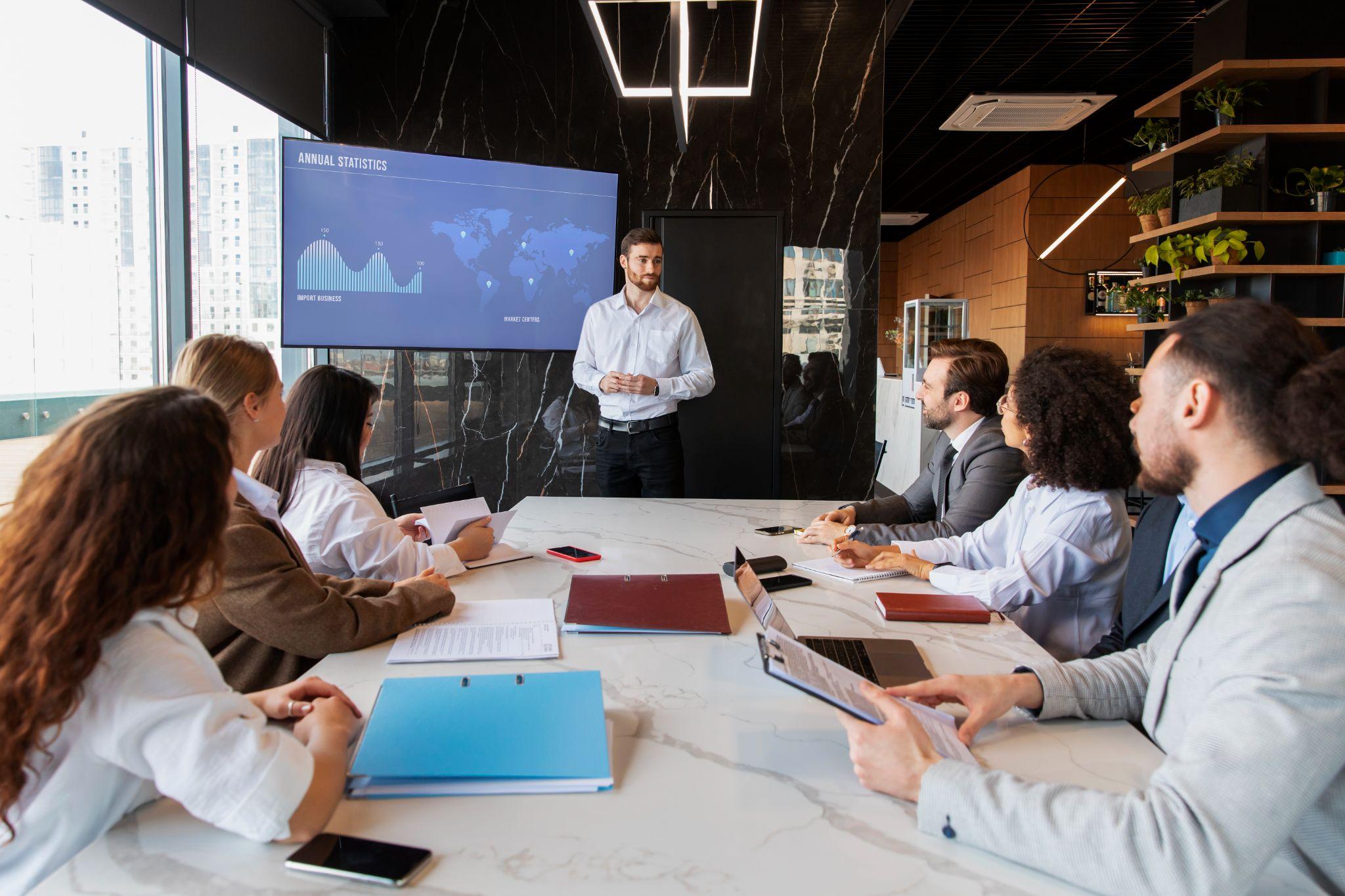 PRESENTED BY : JITEN MAHENDRABHAI TRIVEDI
                               FCA (Gold medalist) , 
                               CS (AIR) ,
                               LLB ( Uni. Topper ) ,
                               M.Com (Gold Medalist)

Date of Presentation : 01.06.2024
Introduction
Non-Corporate Entities :
Entities not incorporated under Companies Act or under any other regulations.
Examples : Partnership, LLP, Trust, NPO, etc.
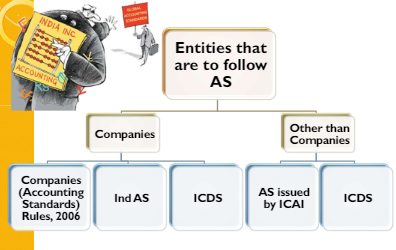 Applicability of Accounting Standards
Applicability depending on the size of the business.
Level –I, II, III and IV entities – as classified by ICAI
Level I – All AS is applicable.
Level II, III, and IV – AS is applicable with certain exemptions on measurement and disclosure.
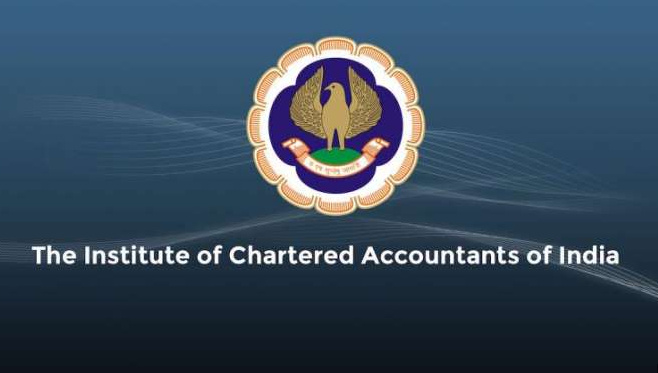 ICAI Announcement dated 31.03.21

Background

ICAI Council at its 400th meeting held on March 18-19, 2021 considered scheme for applicability of Accounting Standards to NCEs (Enterprises)
Effective in respect of accounting periods commencing on or after April 1, 2020

This announcement supersedes earlier announcements of ICAI on:
“Harmonization of various differences between the Accounting Standards issued by ICAI and Accounting Standards notified by the Central Government” issued in Feb, 2008 to the extent applicable to NCEs
“Revision in the criteria for classifying Level II non-corporate entities” issued in Jan 2013.
NCEs have been classified into four categories – Level I–Large, Level II-Medium, Level III–Small and Level IV- Micro
Level I entities have to comply with all accounting standards as applicable to Companies

Certain exemptions/ relaxations provided to Level II, Level III and Level IV entities

This announcement is not relevant for NCEs who may be required to follow Ind-AS as per relevant regulatory requirements applicable to such entities
Level III Entities 
Non-company entities which are not covered under Level I and Level II but fall in any one or more of the following categories are classified as Level III entities: 
 (i) All entities engaged in commercial, industrial or business activities, whose turnover (excluding other income) exceeds rupees ten crore but does not exceed rupees fifty crore in the immediately preceding accounting year.
 (ii) All entities engaged in commercial, industrial or business activities having borrowings (including public deposits) in excess of rupees two crore but does not exceed rupees ten crore at any time during the immediately preceding accounting year. 
(iii) Holding and subsidiary entities of any one of the above.
Level I Entities Non-company entities which fall in any one or more of the following categories, at the end of the relevant accounting period, are classified as Level I entities: (i) Entities whose securities are listed or are in the process of listing on any stock exchange, whether in India or outside India. (ii) Banks (including co-operative banks), financial institutions or entities carrying on insurance business. (iii) All entities engaged in commercial, industrial or business activities, whose turnover (excluding other income) exceeds rupees two-fifty crore in the immediately preceding accounting year. (iv) All entities engaged in commercial, industrial or business activities having borrowings (including public deposits) in excess of rupees fifty crore at any time during the immediately preceding accounting year. (v) Holding and subsidiary entities of any one of the above.
Level II Entities 
Non-company entities which are not Level I entities but fall in any one or more of the following categories are classified as Level II entities: 
All entities engaged in commercial, industrial or business activities, whose turnover (excluding other income) exceeds rupees fifty crore but does not exceed rupees two-fifty crore in the immediately preceding accounting year. 
(ii) All entities engaged in commercial, industrial or business activities having borrowings (including public deposits) in excess of rupees ten crore but not in excess of rupees fifty crore at any time during the immediately preceding accounting year.
Holding and subsidiary entities of any one of the above.
Level IV Entities 
Non-company entities which are not covered under Level I, Level II and Level III are considered as Level IV entities.
Criteria for Classification of NCEs – Old vs New (Amount in INR)
Applicability Matrix – Standard-wise
Applicability Matrix – Standard-wise
Applicability Matrix – Standard-wise
Applicability Matrix – In Numbers
* AS 6 - Depreciation Accounting and AS 8 – Accounting for Research & Development stands withdrawn
List of Accounting Standards applicable to All 4 categories of Non-company entities:
List of Accounting Standards entirely not applicable to Level II, III and IV categories of NCEs


Accounting Standard
 
1.	AS 3 Cash Flow Statement
2.	AS 17 Segment Reporting
3.	AS 20 Earnings Per Share
4.	AS 21 Consolidated Financial Statements
5.	AS 23 Accounting for Investments in Associates in     
                              Consolidated Financial Statements
6.	AS 25 Interim Financial Reporting
7.	AS 27 Financial Reporting of Interests in Joint Venture
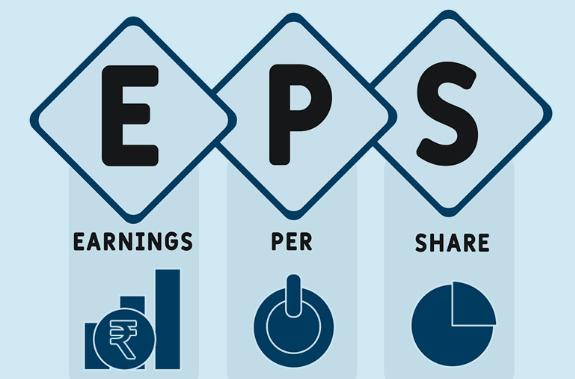 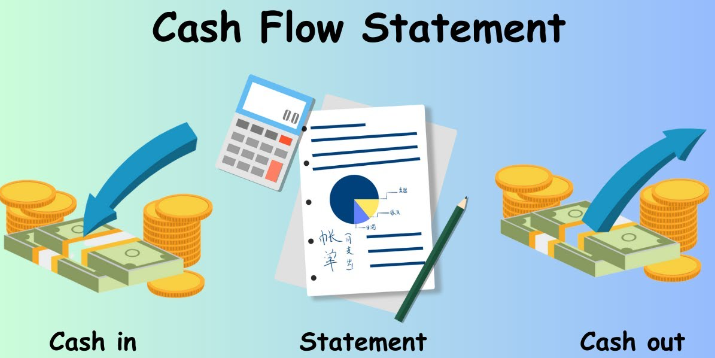 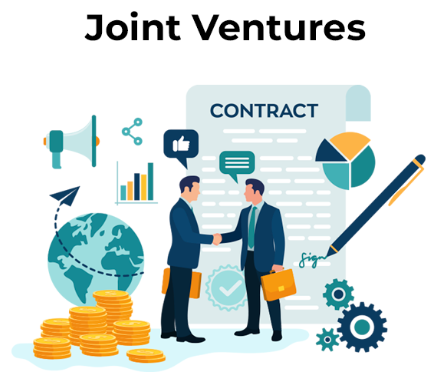 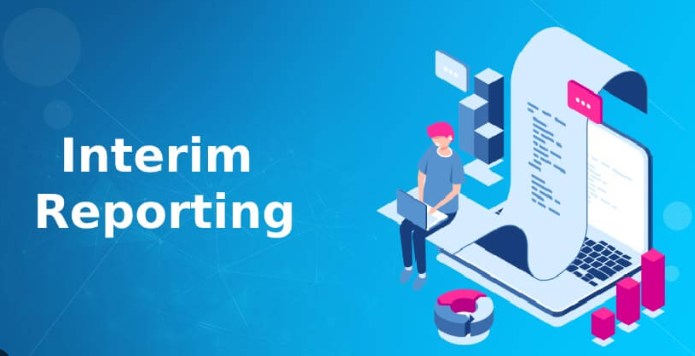 Exemptions available for different AS
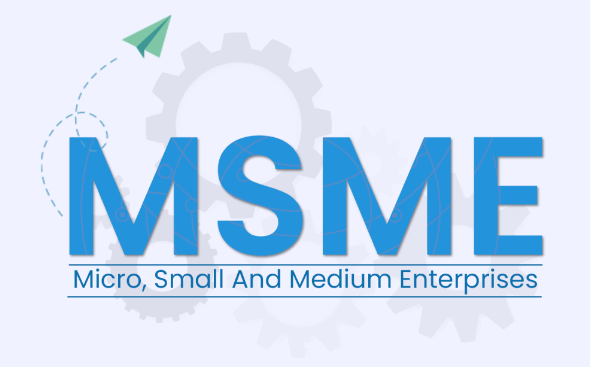 Additional Requirements

MSMEs to disclose the Level to which it belongs with a note that it has complied with the prescribed standards
Level upgrade – To forego exemptions/ relaxations no more applicable from CY, need not revise PY comparative

Level downgrade – Cannot claim new exemptions/ relaxations for 2 consecutive years

Foregoing exemptions/ relaxations – The fact to be disclosed by way of a note, comply with relevant standards

Partially foregoing exemptions/ relaxations – Should not be misleading

In case Level IV entity enters into any transaction in relation to amalgamation, jointly controlled operations and assets, interests in joint ventures, such entity shall have to apply the requirements of relevant standards

In case NCEs, though not required, but elects to prepare and present Consolidated Financial Statements for Subsidiaries, Associates or Joint Ventures and Interim Financial Statements, such entity shall have to apply the requirements of relevant standards.
Thank You!
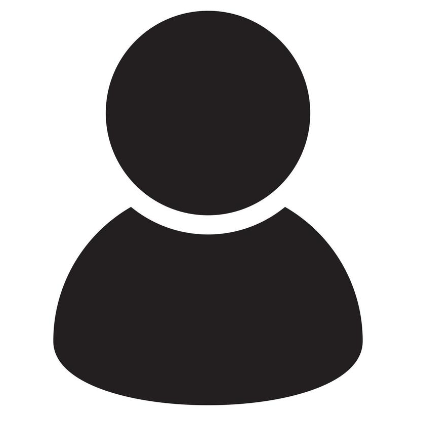 CA JITEN M. TRIVEDI

(PARTNER AT JKSS & ASSOCIATES)

9924248092

jiten.trivedi@jksco.in

         OFFICES @ Ahmedabad,

Bengaluru, Bhopal, Bhubhaneshwar,

Chennai, Chandigarh, Delhi, Faridabad,

Guwahati, Hyderabad, Jaipur, Kolkata,

Kanpur & Mumbai
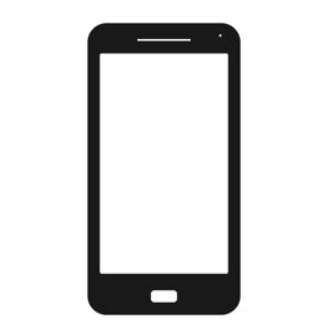 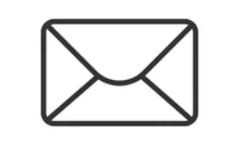